Mrs. Christian, teacher
Welcome to Language Arts/Writing
SWBAT!  Students will be able to use antonyms in writing and speaking tasks.
Let’s learn about Antonyms!
Today’s Lesson.
Beginning. What are antonyms? And, how do I use them correctly in my writing?

Middle. Antonyms can improve my writing and speaking!

Conclusion: Review Antonyms. Using this newly learned figurative language skill (antonym), finish writing a story about Anthony Antonym.
LEARNING OBJECTIVES:  Common Core Language

L 5.c. Use the relationship between particular words.  (e.g., antonyms) to better understand each of the words.


SWBAT!  Students will be able to use antonyms in writing and speaking tasks.
Your Turn! DIRECTIONS.

1. Today’s lesson in about: ANTONYMS.  Write this word on the top of your index card.
2. Write down on your index card what you know about antonyms. 
3. Can you define the word antonym? Think about the prefix ANTI…
1. ANTONYMS

2.. Antonyms are opposites.  Black is to White.
 
3. Antonyms are opposites.  Anti = Against or Opposite.  Nym has the same sound and spelling as name.  Antonyms are opposite words.
1. ANTONYMS

2.. Antonyms are opposites.  Black is to White.
 
3. Antonyms are opposites.  Anti = Against or Opposite.  Nym has the same sound and spelling as name.  Antonyms are opposite words.
Turn to your elbow partner and share the answers you wrote on your index card.
Follow rules of engagement – The person closest to the door begins first.
1. ANTONYMS

2.. Antonyms are opposites.  Black is to White.
 
3. Antonyms are opposites.  Anti = Against or Opposite.  Nym has the same sound and spelling as name.  Antonyms are opposite words.

4. Antonym is a word that means the opposite of another word.
ANTONYMS….. What is the definition on antonym?
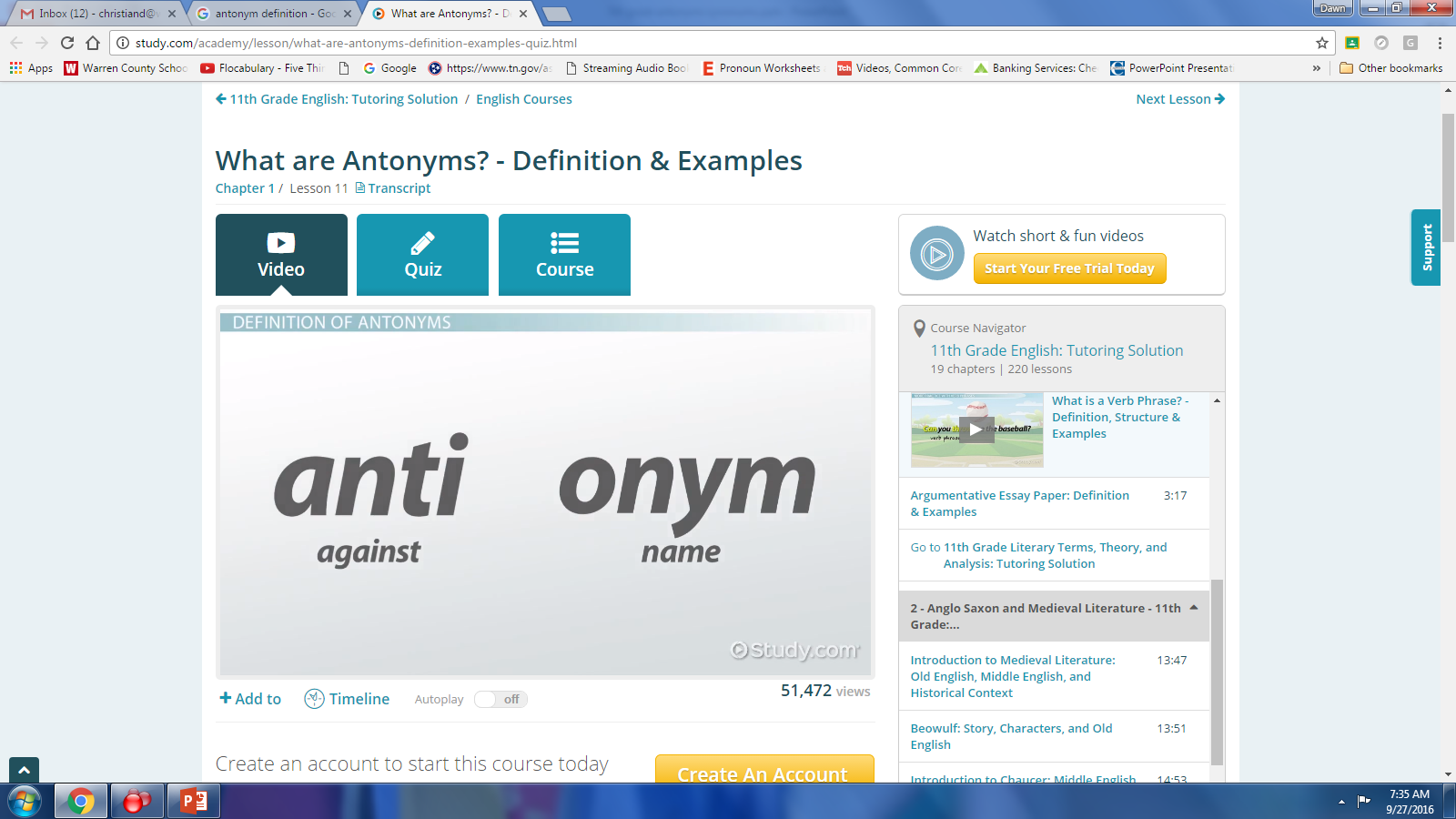 4. On your index card, write the definition of an ANTONYM.
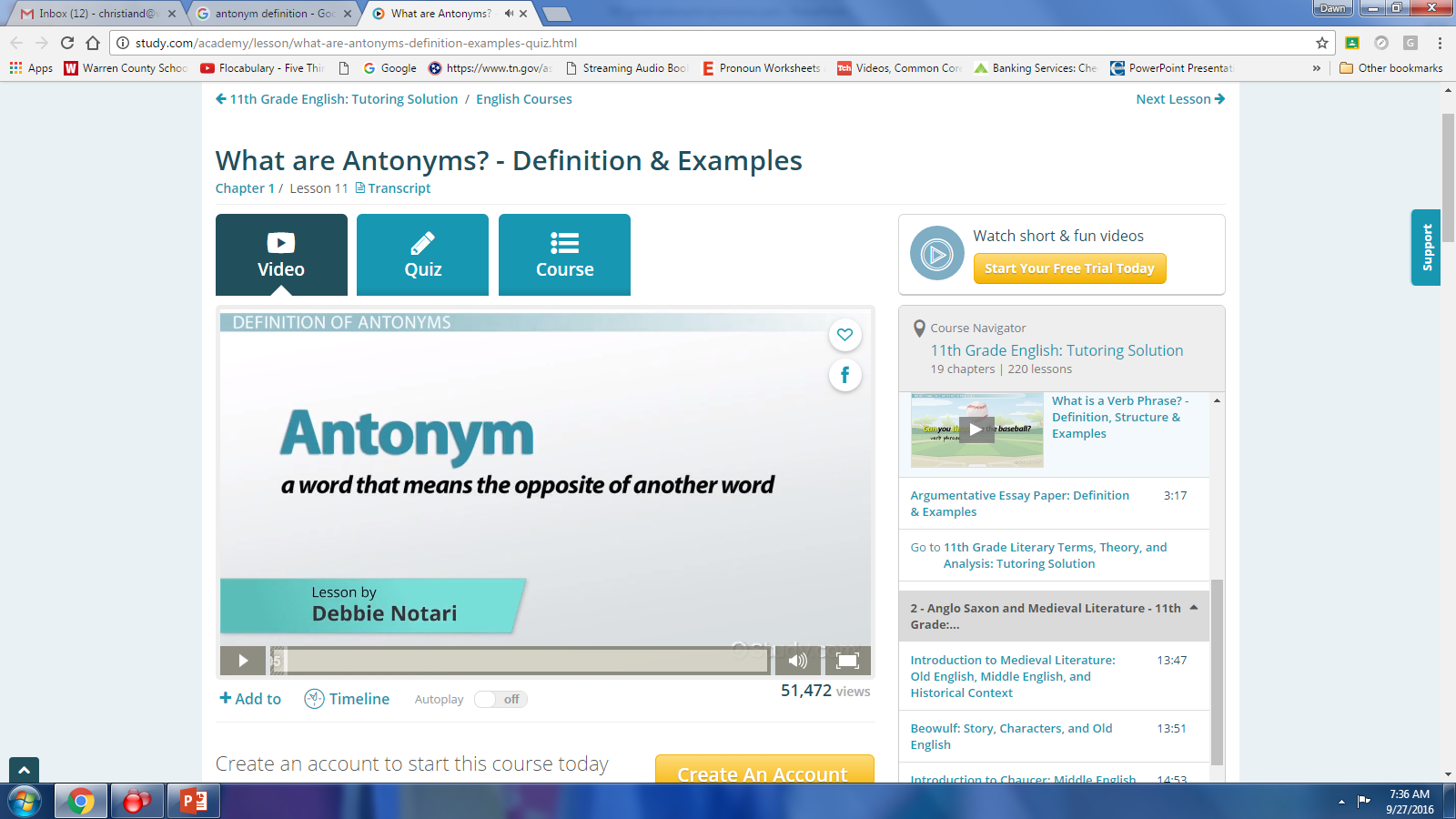 Mrschrsitianla.weebly.com
ANTONYMS ARE OPPOSITES
ANTONYM REVIEW!
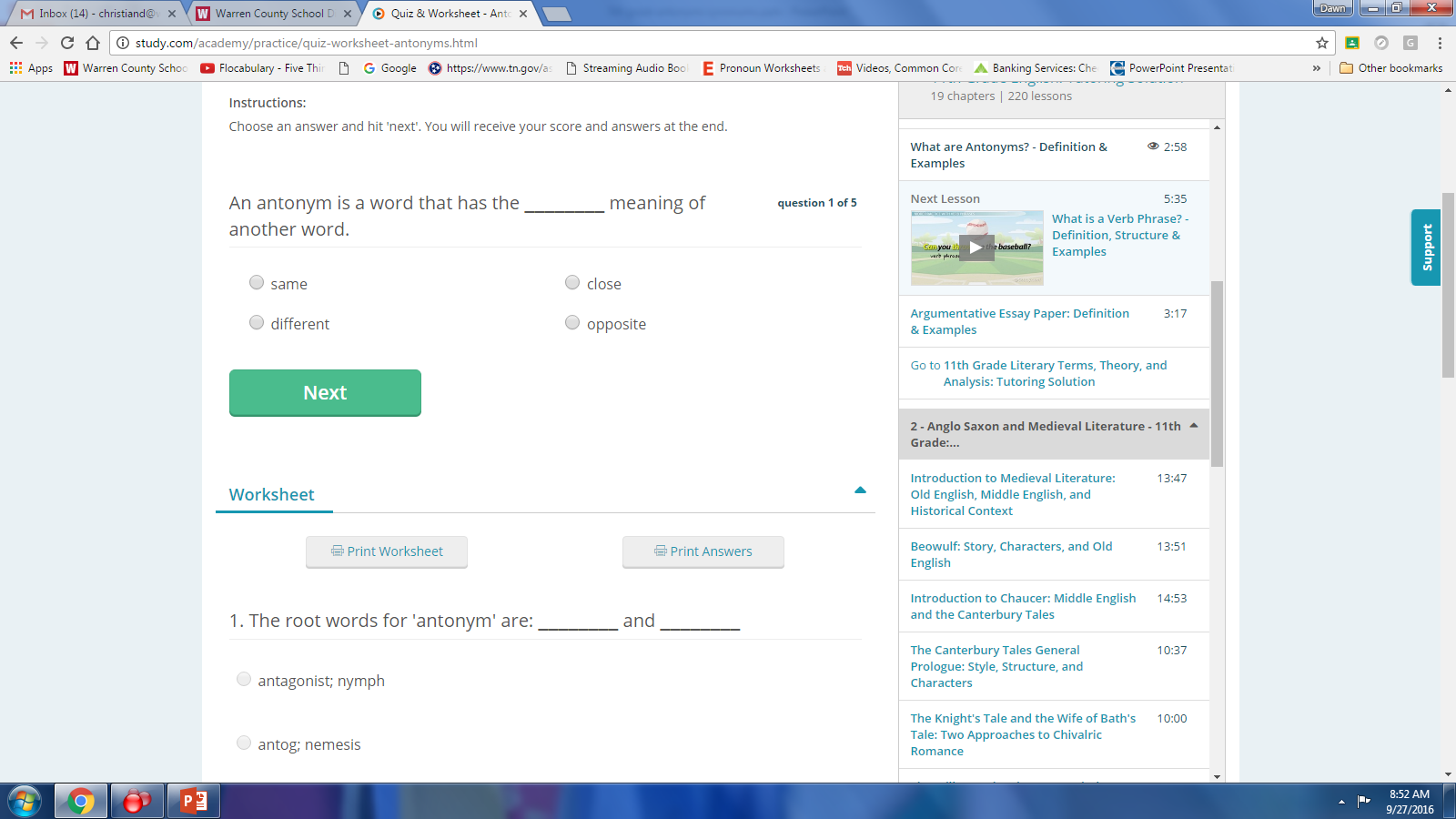 #2.
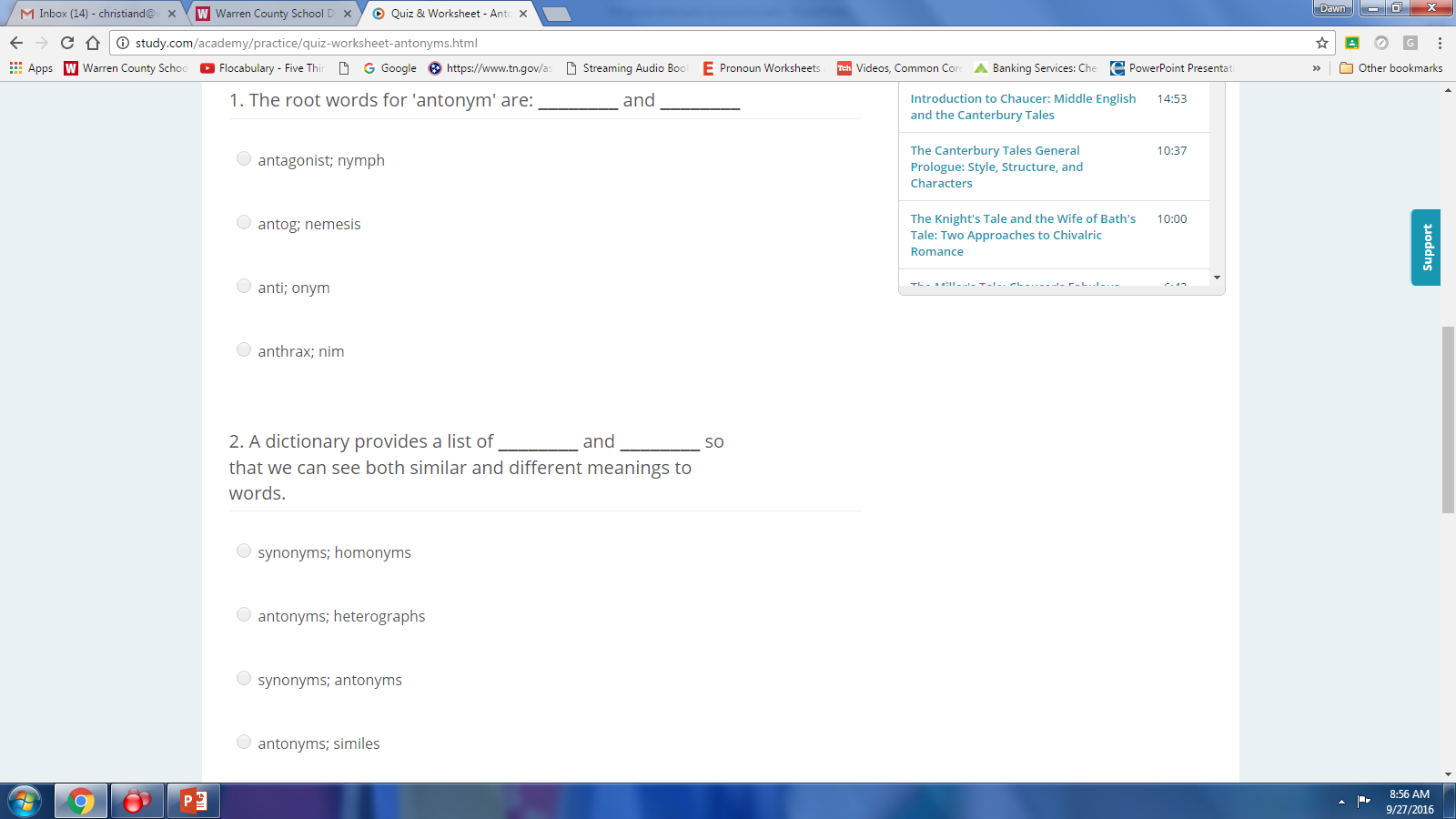 Practice:  Choose the correct antonym.
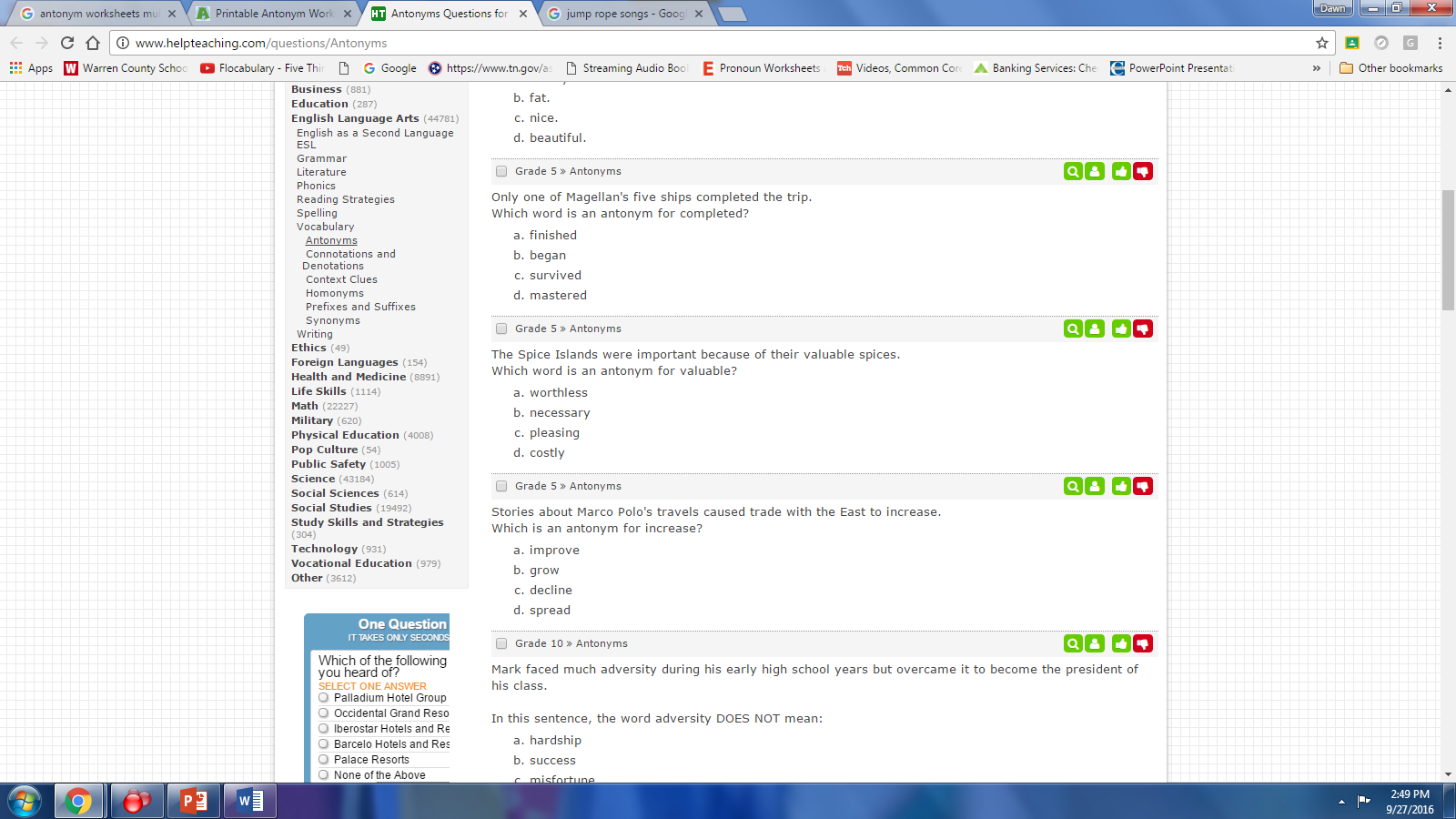 See your handout 
and answer the 
questions there.
Small Groups:
An antonym is the opposite meaning of a word. There can be many antonyms for a word.
Group 1: Big
Group 2: Small
Group 3: Enter
Group 4: Hot
Group 5: Sad
Turn to your small group
for an antonym game.
One person says a word, 
the partners reply 
with a different antonym.
Turn to your talking partner and have take turns filling in the blanks. Have fun!
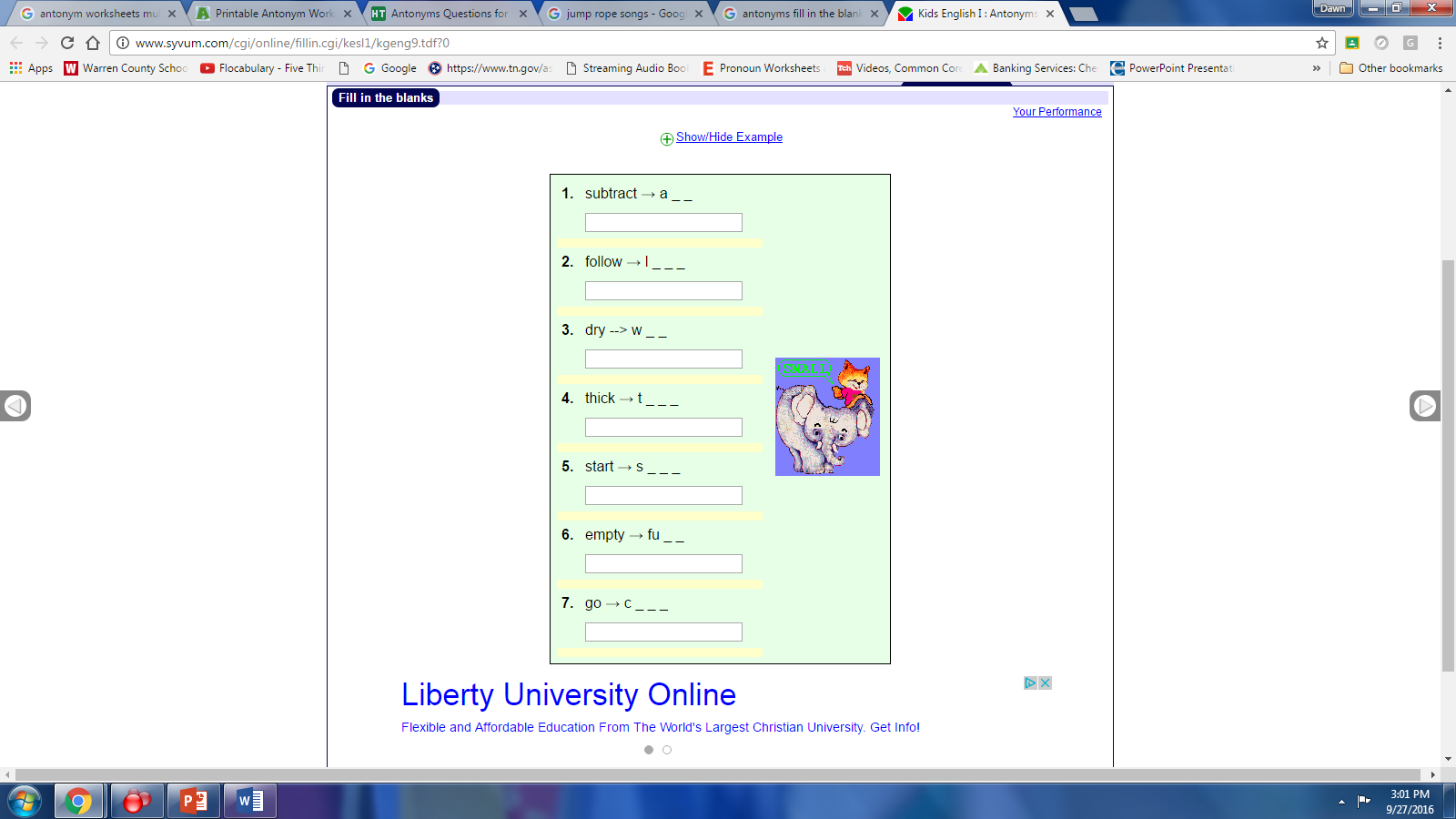 SWBAT!  Students will be able to use antonyms in writing and speaking tasks.
Questions?
Your turn to ask questions?
Assessment
There is evidence that most students demonstrate mastery of the daily objective that supports significant progress towards mastery of a standard.
Answer the prompt  below. On your worksheet, write one paragraph to the prompt question.  Answer the question using at least four different antonyms.  Use the word bank.

#4. Finish the story of Anthony Antonym.
EXIT TICKET: Your completed index 
card and your one 
paragraph paper worksheet.
Time for Chalk Talk!
Copy the message:

Antonyms are ________
i.e. ______ is to ______.
This is what your chalk talk might look like:

Antonyms are opposites
i.e.  Hot is to cold.
HOMEWORK
Go to 
Mrschristianla.weebly.com

Click on mystery tab, use 
your problem solving 
Skills, and solve the mystery.
References

Antonym worksheets found at https://www.superteacherworksheets.com/synonyms-antonyms/antonyms.pdf?up=1466611200.

The Antonym Song found at https://youtu.be/F5XJuH57tf0.